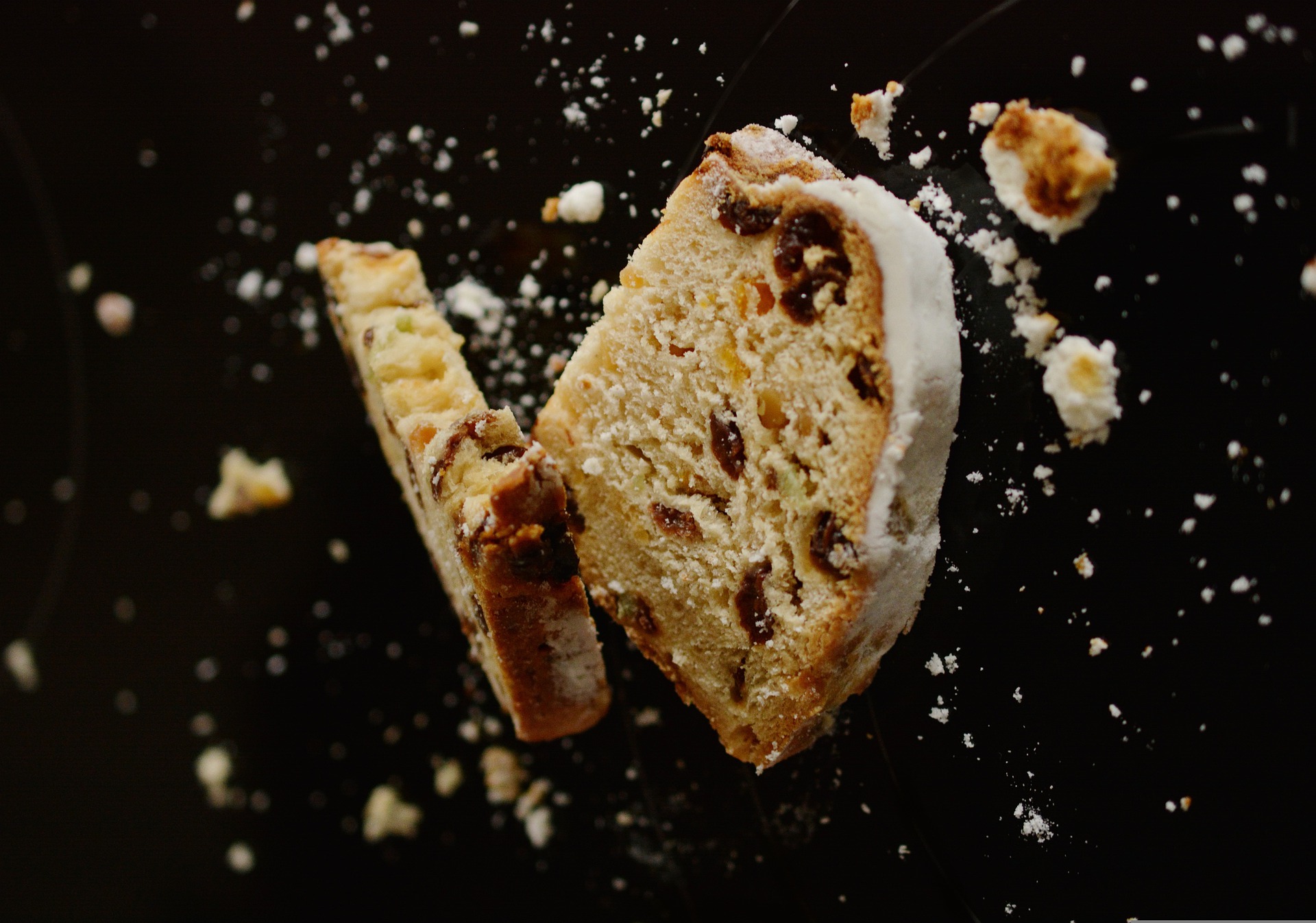 Essstörungen
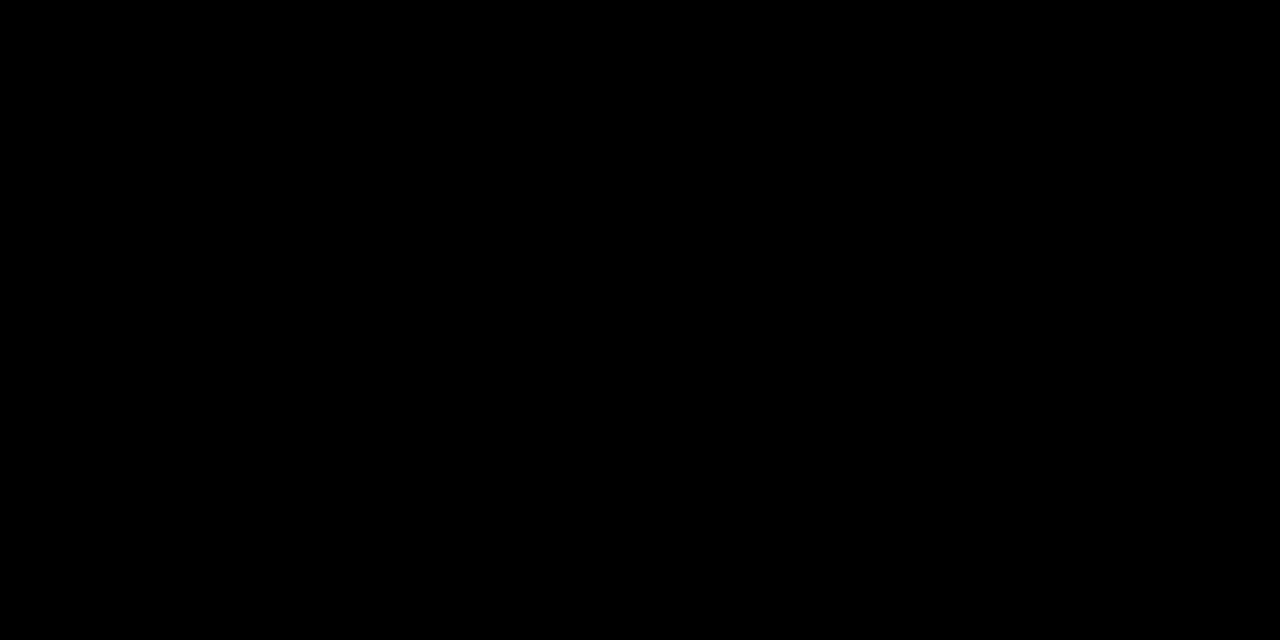 Faktencheck
Essstörungen sind ernste, psychosomatische Erkrankungen
Es gibt drei Arten von Eating Disorder
Essstörungen sind heilbar, können aber tödlich enden
20% aller Jugendlichen weisen ein gestörtes Essverhalten auf
Mädchen sind doppelt so oft betroffen wie Jungen
3-5% aller Menschen leiden an einer Essstörung
Das Körpergewicht sagt nichts darüber aus, ob es sich um eine Essstörung handelt oder nicht
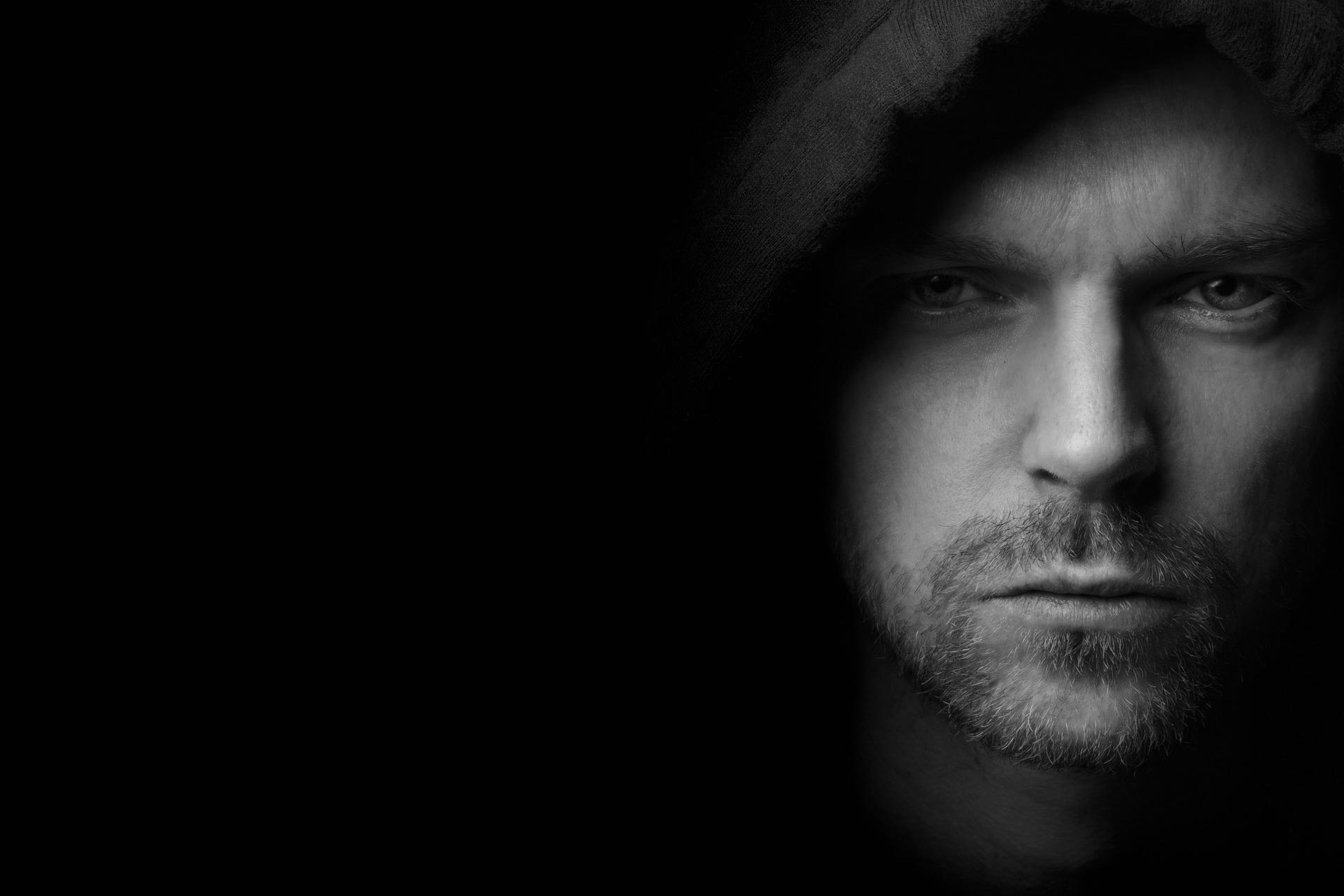 Arten von Essstörungen
Binge- Eating:
Regelmäßige, unkontrollierte Essattacken ohne Gegenmaßnahme
Bulimie:
Ess-Brech-Sucht
Anorexie:
Verweigerung der Nahrung, Angst vor Gewichtszunahme
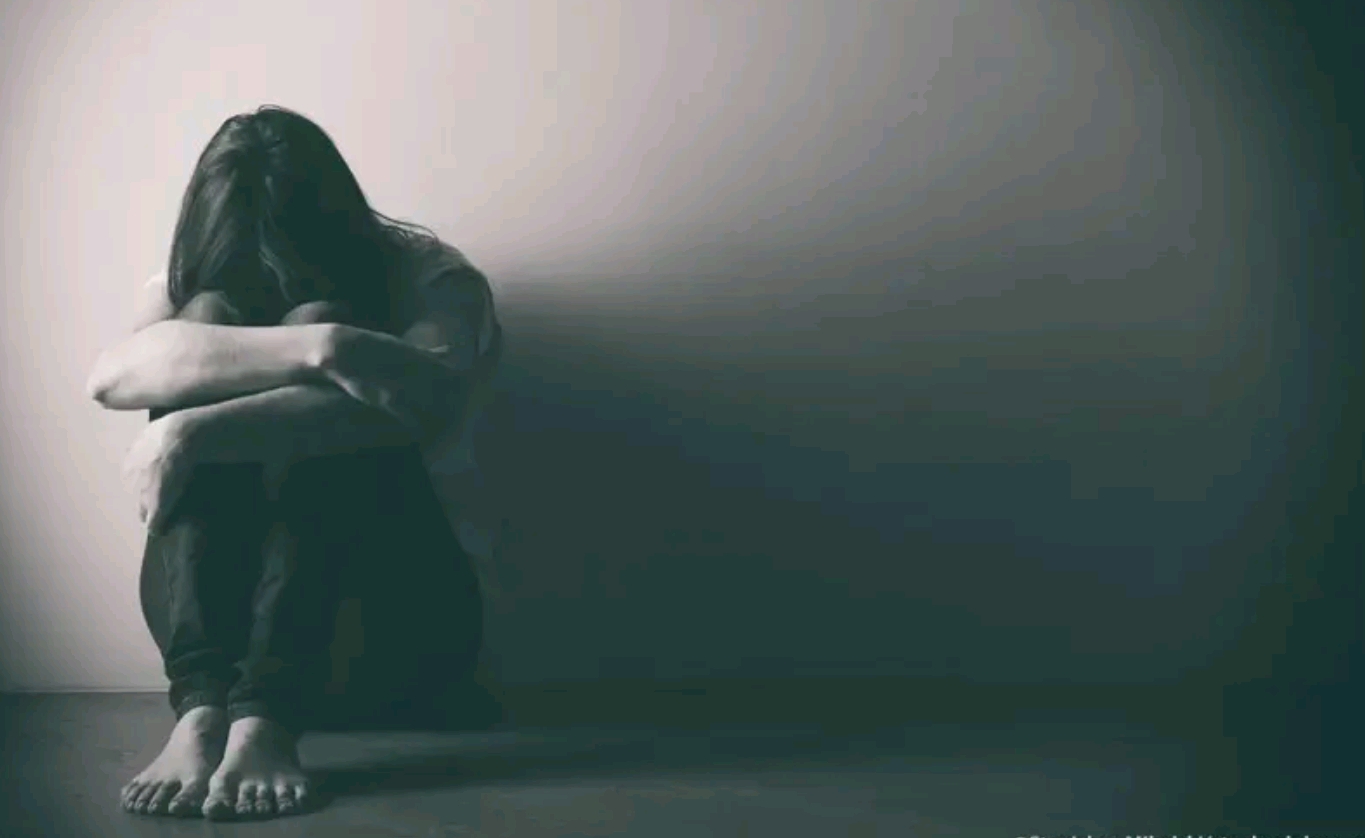 Symptome einer Eating-Disorder
Essen & Gewicht wird zum ständigen Thema
Nahrungsverweigerung
Heimliches (und unkontrolliertes) Essen
Ablehnen des eigenen Körpers
Panik vor Gewichtszunahme
Hoher Leidensdruck
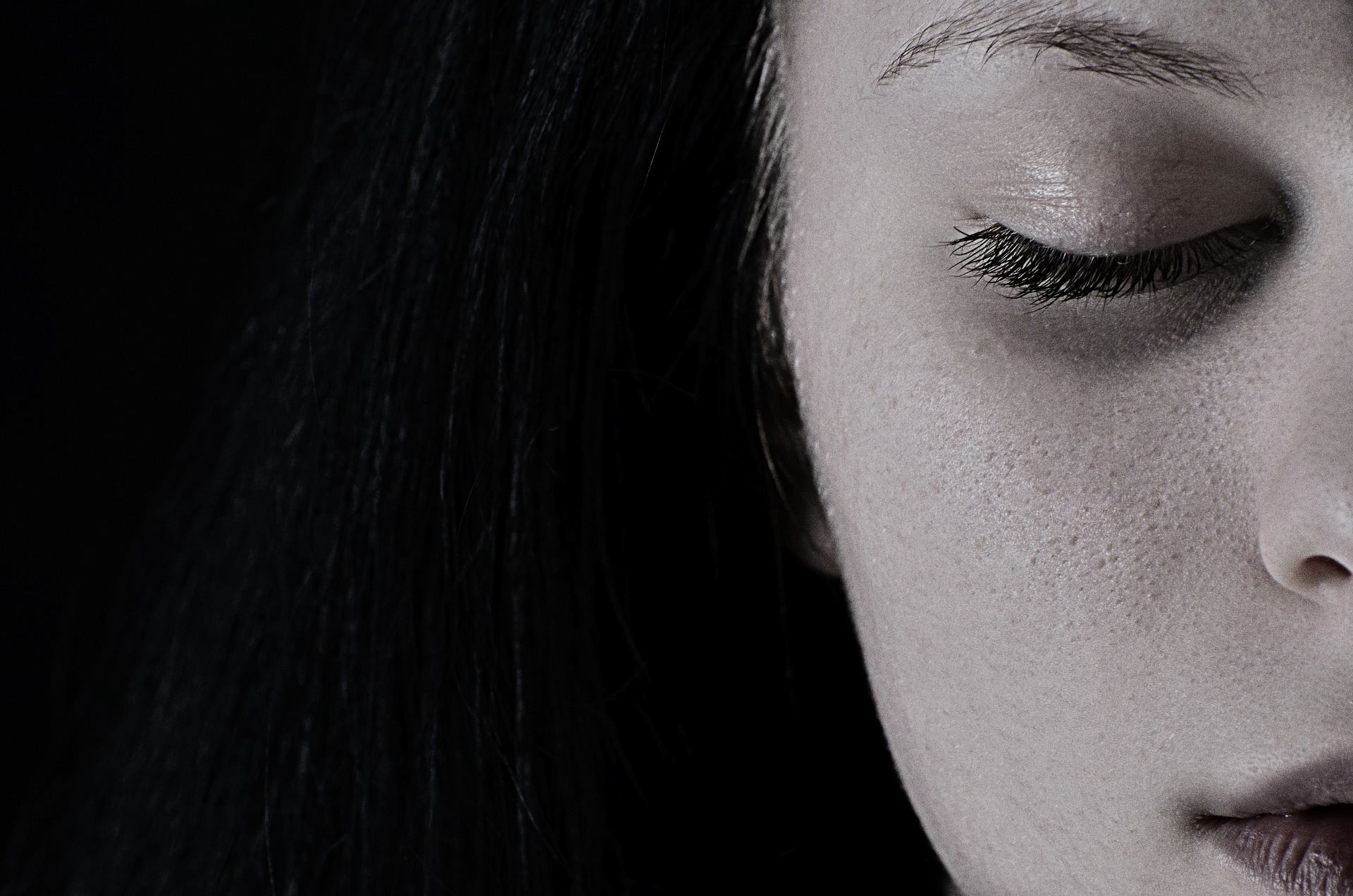 Ursachen einer Essstörung
Verdrängen von Emotionen
Verlangen nach Kontrolle
Geringes Selbstwertgefühl
Hoher Perfektionismus
Social Media 
Diäten
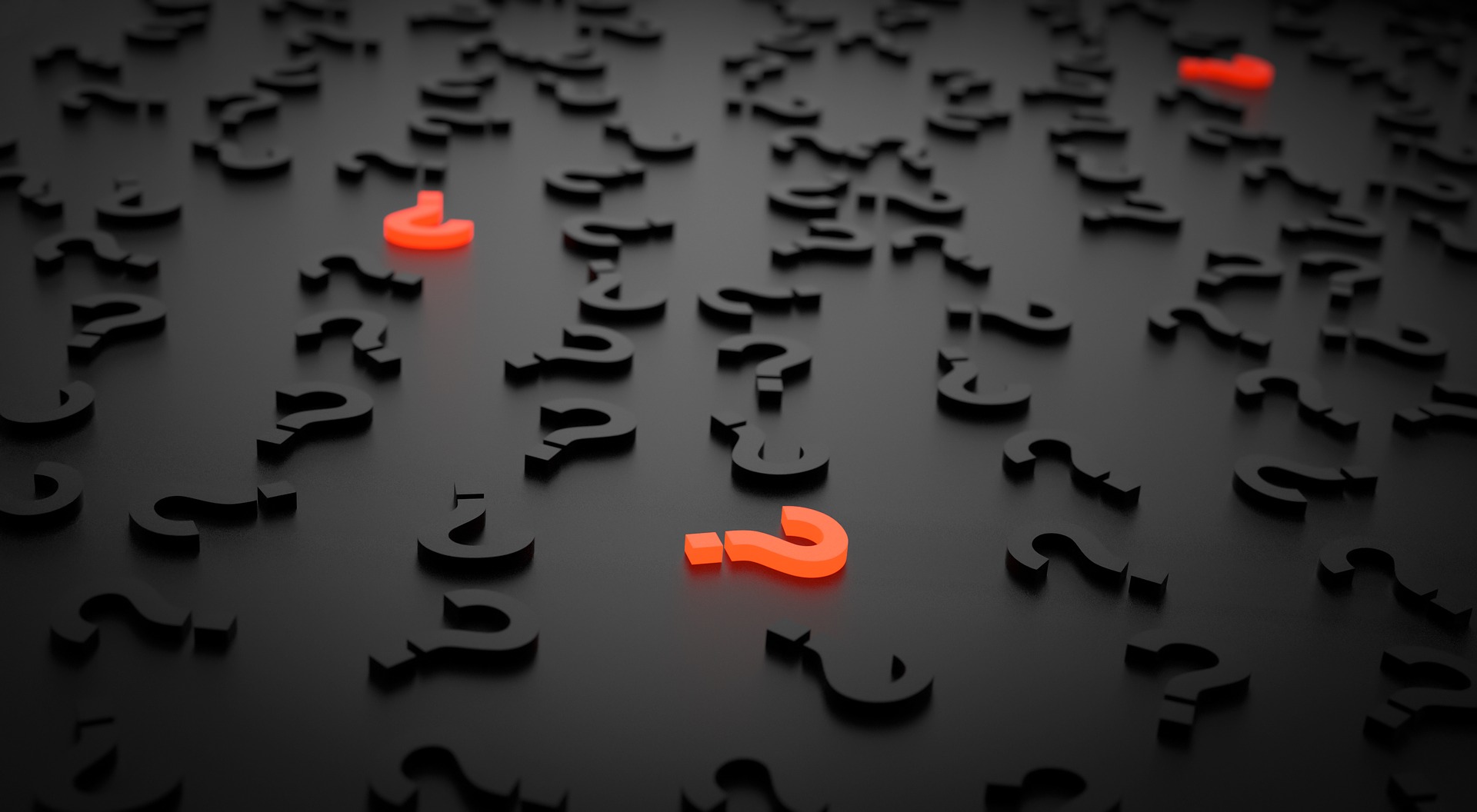 Folgen einer Essstörung
Bei Anorexie:
Untergewicht, Nährstoffmangel, schlechtes Imunsystem, Muskelschwund, Potenzverlust, 
Bei Bulimie:
Geschädigte Zähne und Speiseröhre
Beim Binge- Eating
Übergewicht, Gelenkschmerzen, Bluthochdruck, Diabetes
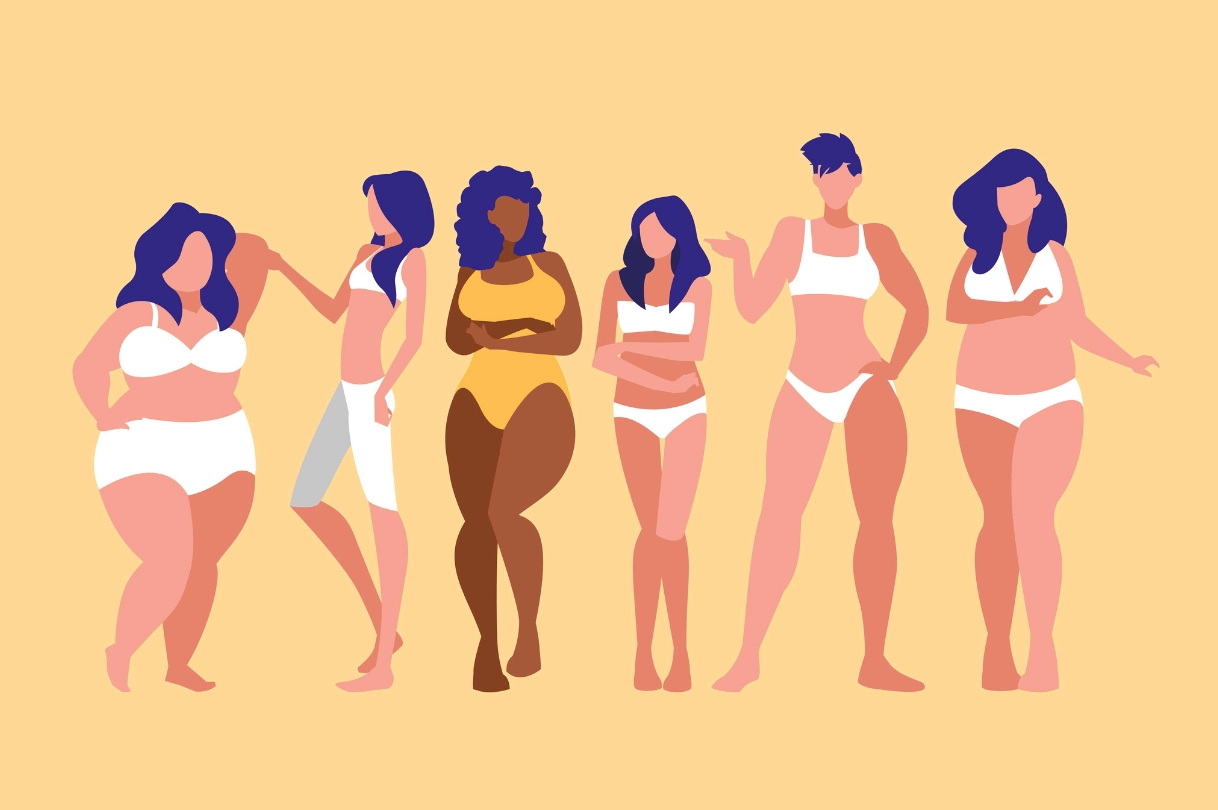 Heilung
Psychotherapie
Ernährungstherapie
Bewegungstherapie
Medikamente (selten)
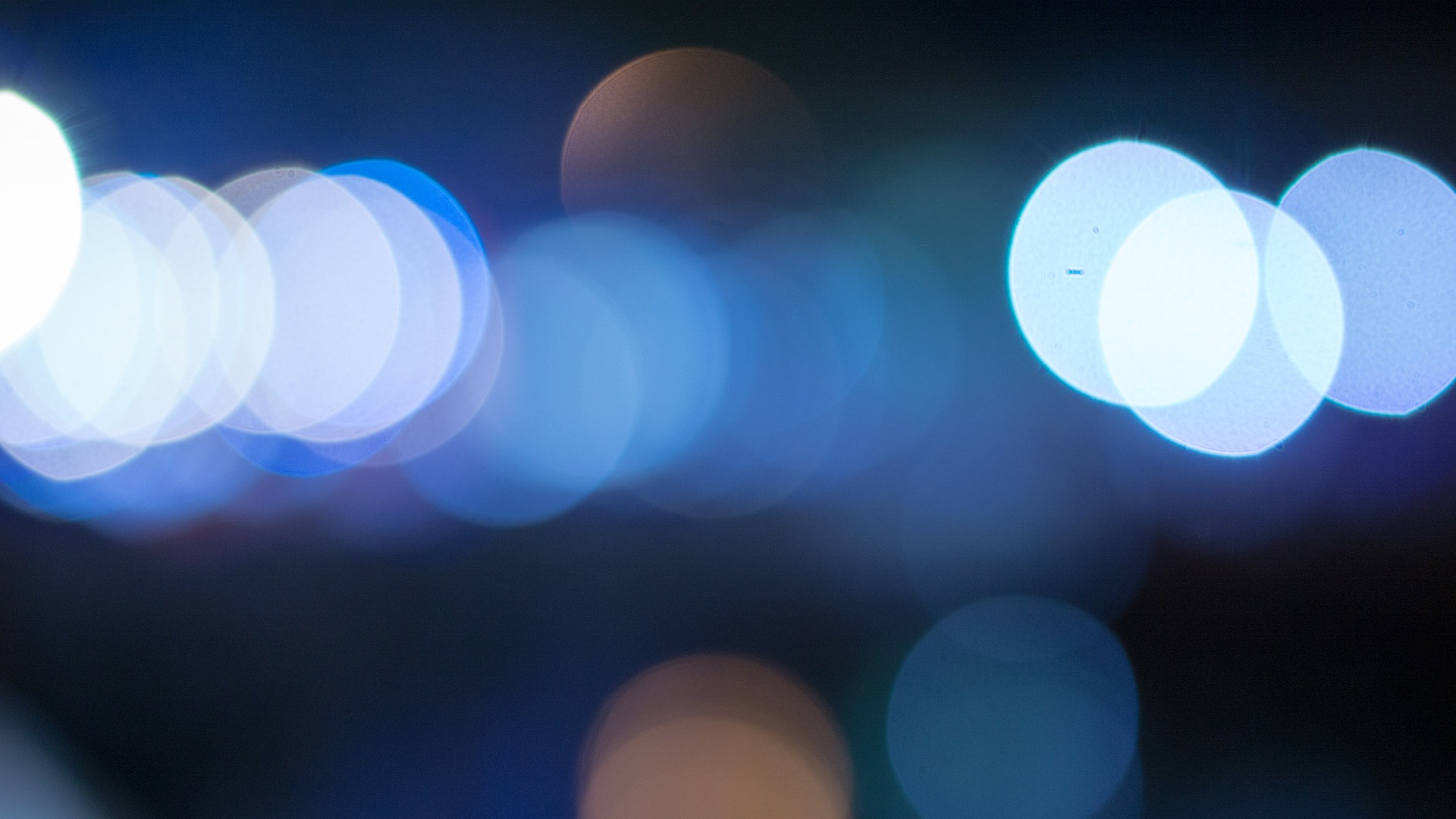 Hilfe
Wenn ihr euch unsicher seid, könnt ihr hier mehr erfahren:
bzga-essstoerungen.de
Dort gibt es Informationen und ein Beratungsangebot.

Telefonseelsorge:
www.telefonseelsorge.de
Dort könnt ihr mit jemandem reden oder chatten.
Ende